Banter, Bullying -
Behaviors, Choices and
Consequences
*Acknowledgements to:
Hamilton Nash Law
Active Bystander Campaign
Civility Saves Lives
‘Banter’
Playful and friendly exchange of teasing remarks..
between consenting people of equal status or position*
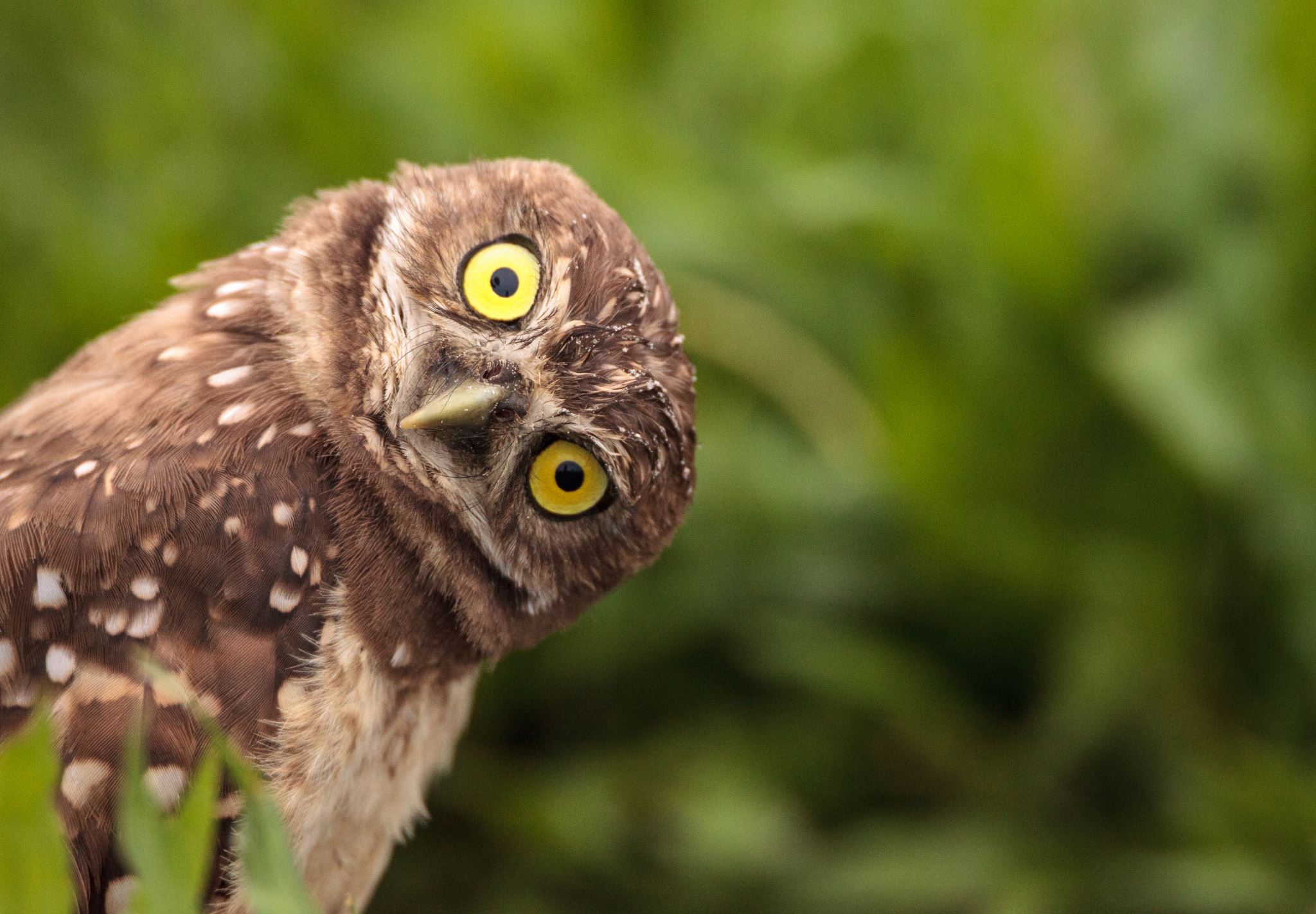 Genuine, and fun
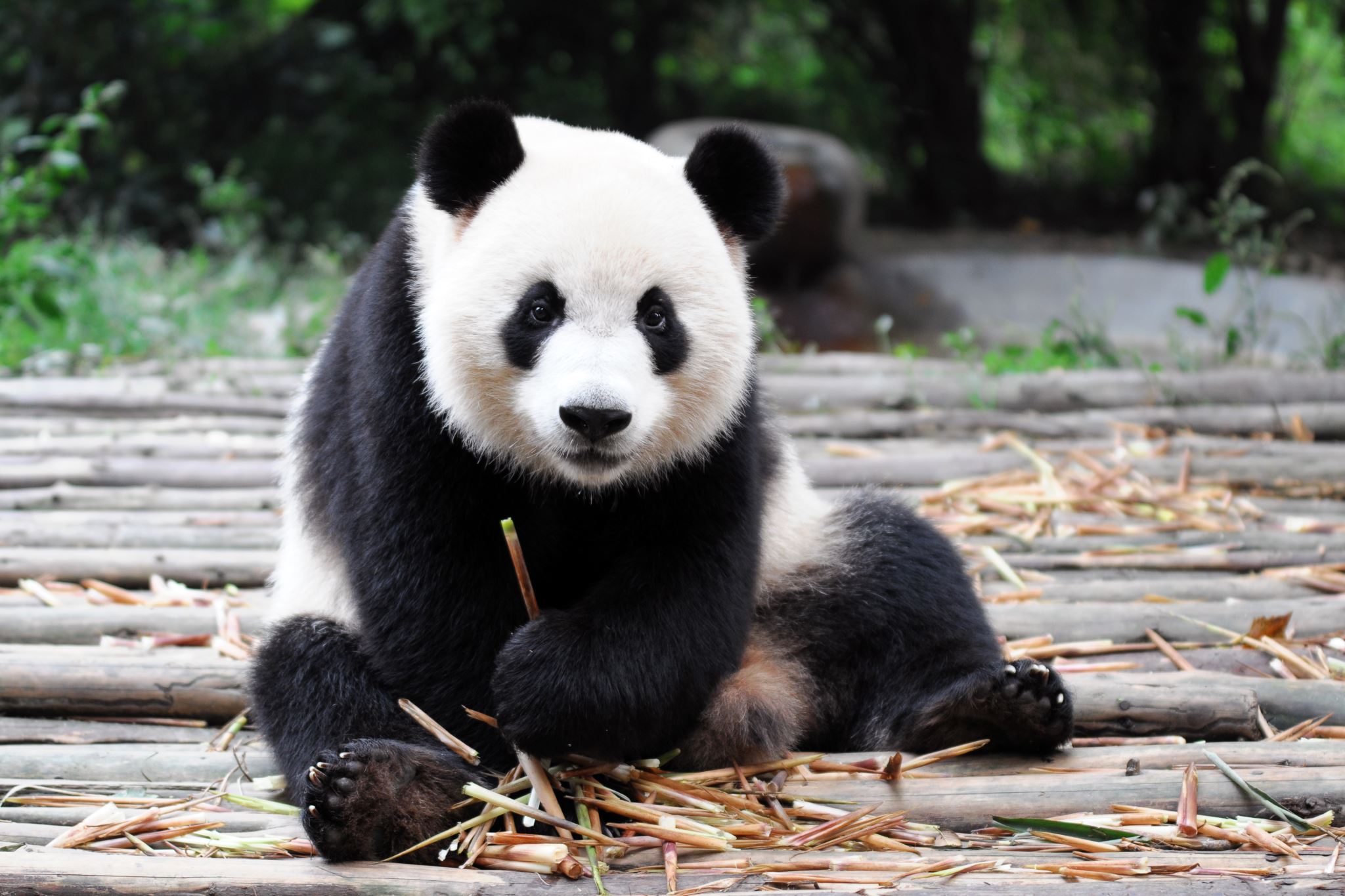 Just not realising
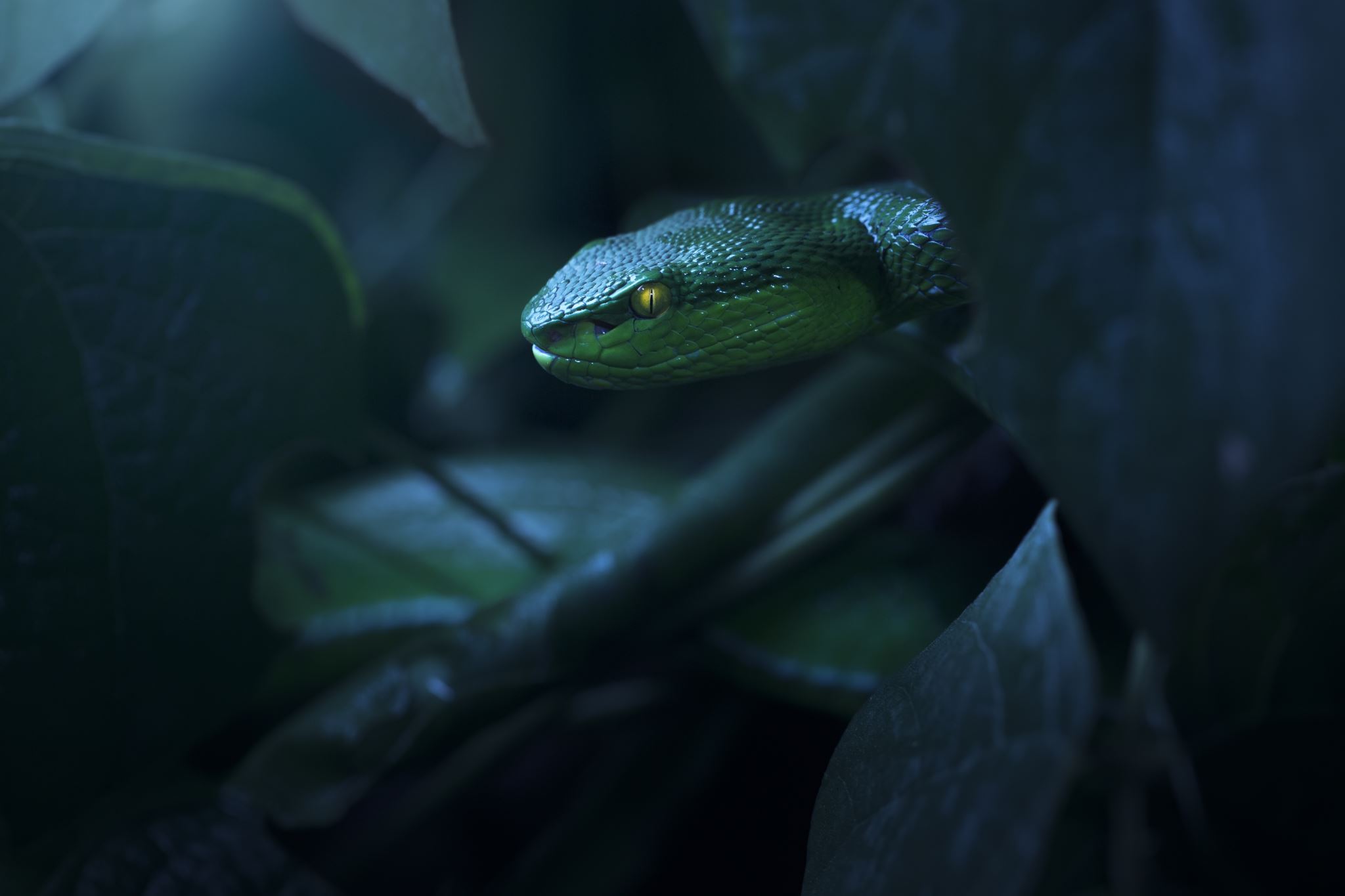 Delibrate; nasty
Banter at work – bottom line
‘This is just ‘PC gone mad’
No
‘Does this mean you can’t even have a laugh and a joke here anymore’?
No
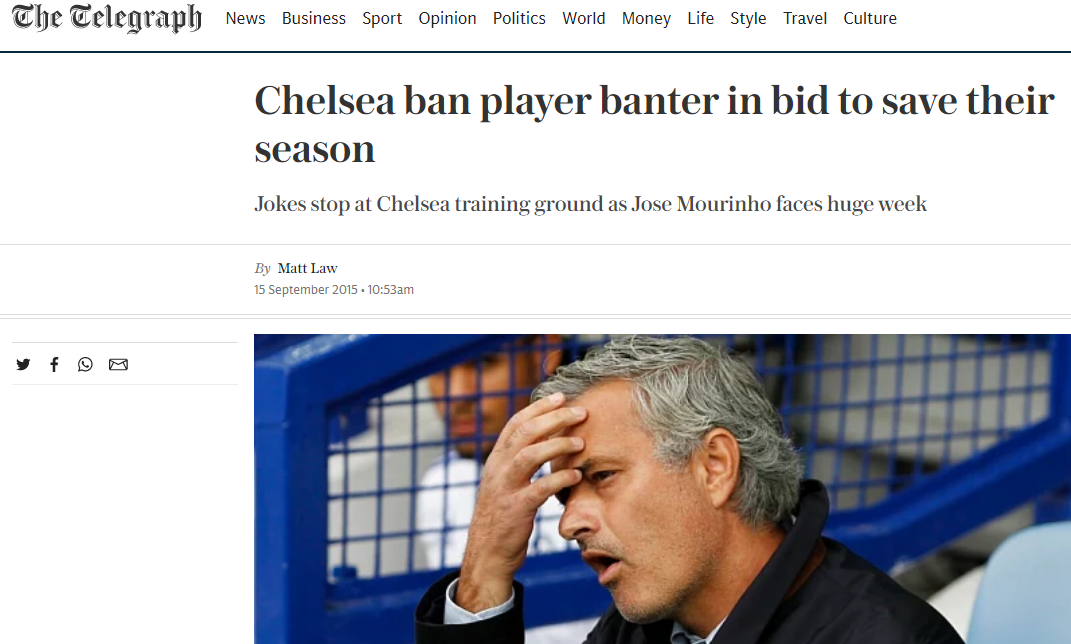 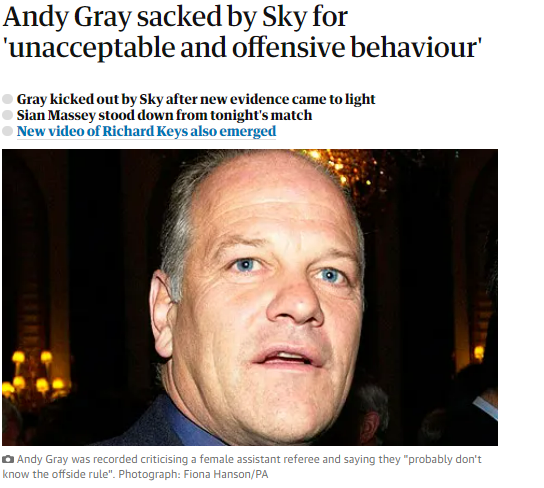 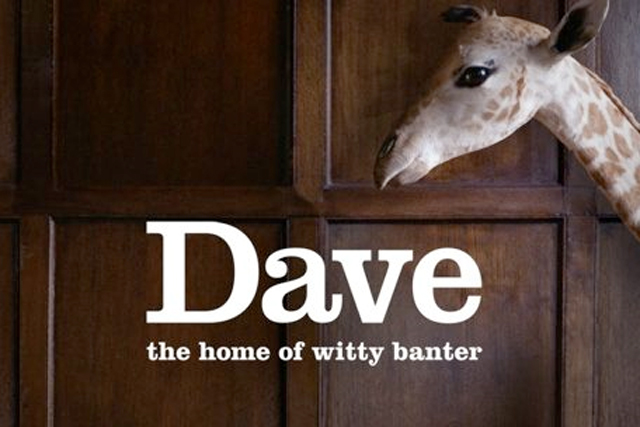 “Playful and friendly exchange of teasing remarks..
between consenting people of equal status or position”
Playful and friendly…Consenting….Status….
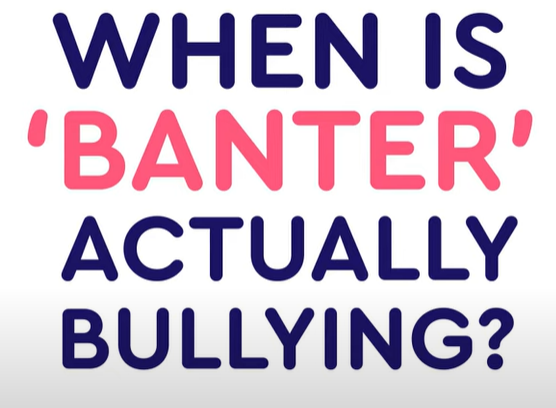 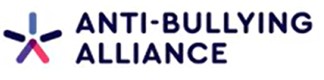 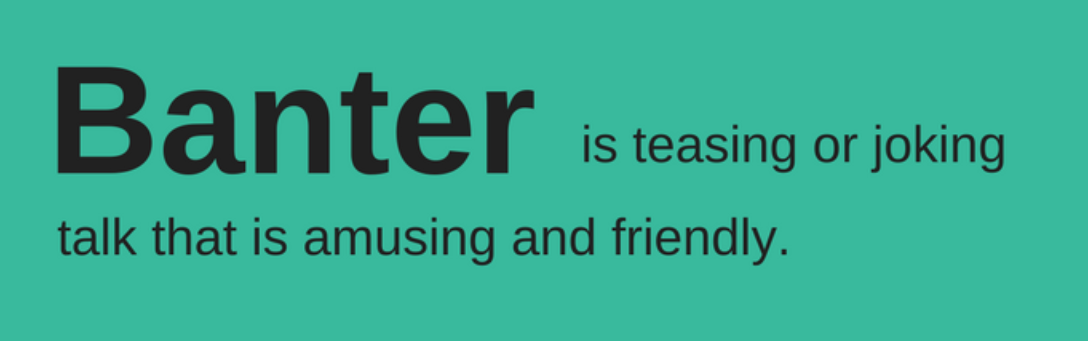 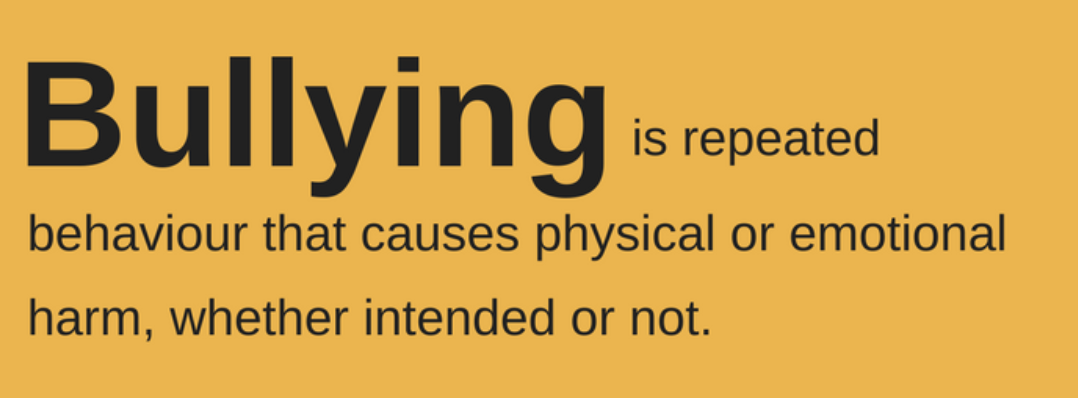 “Aw, c’mon – it’s just a bit o’ banter’ ?
Is only one person in on this same old joke?
it’s not banter.
Is it really embarrassing, insulting or shaming, especially when there’s an audience?
it’s not banter.
Is the comment about someone’s gender, sexuality, disability, race or other protected characteristic?
it’s not banter.
Is it a creepy sexual comment or advance?
it’s not banter.
Does the person being ‘joked’ about say, or look like they really don’t like it?
it’s not banter.
Think before you speak – what you think is ‘banter’ will have consequences
1 Protected characteristics – smart/veiled comments?
2 Compliments / oversharing – really? (Friendly vs. Real friends)
3 ‘Close to the bone’ comments – do you know the person, would that be funny if    they said it to you, your partner, your son/daughter/best friend?
4 Other person – are they new starts, junior or in a minority (e.g. only M/F?
5 Team culture – same joke over and over, may go to breaking point in hard times?
6 ‘Funny’ or angry email/teams comment/social media?
Protected characteristics
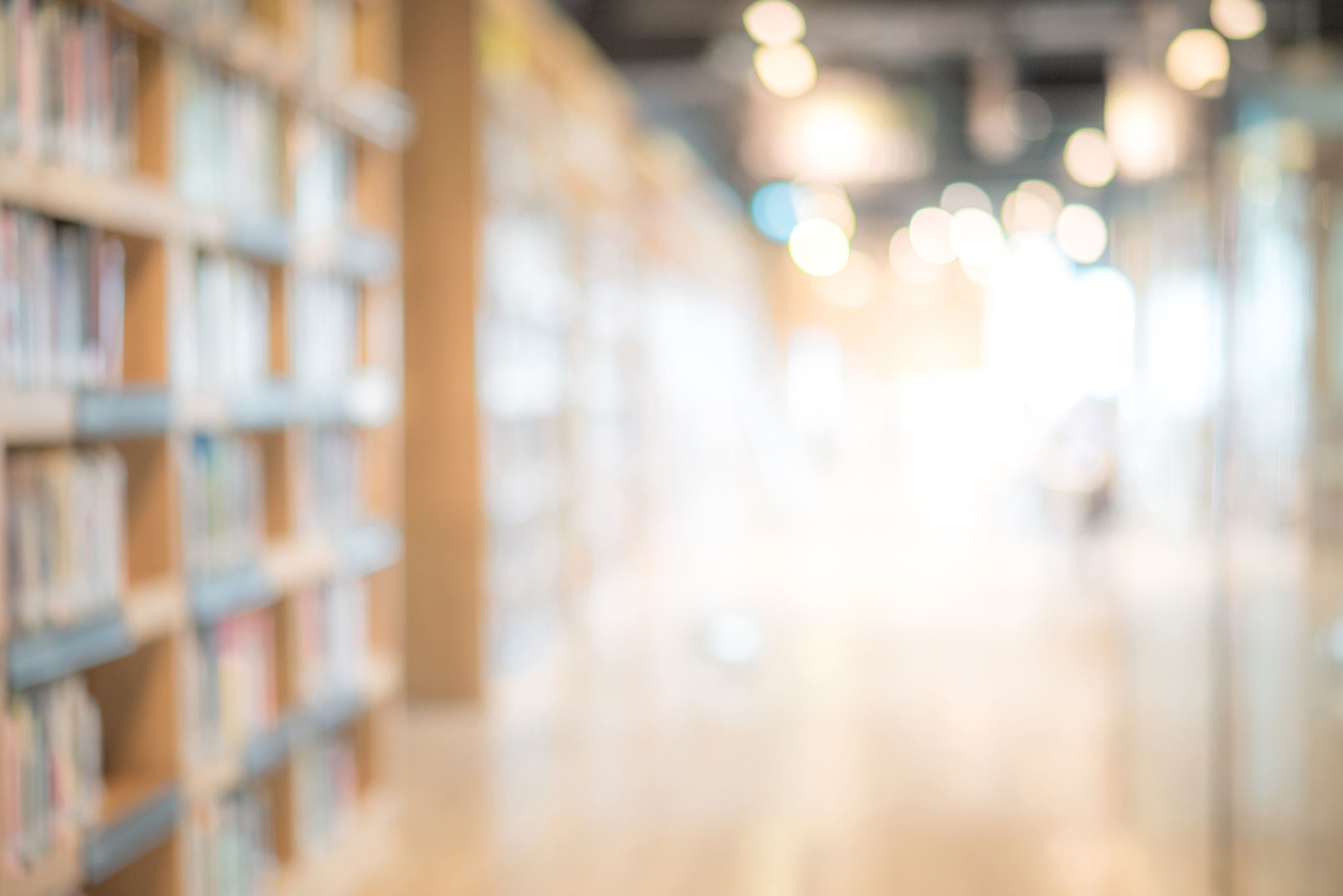 The impact of banter is assessed from the claimant's point of view, in the eyes of the law it is only their view that matters.
The majority of witnesses to inappropriate behaviour do nothing ……..
What happens when we see bad behaviours?
Why?
What stops us from saying something?
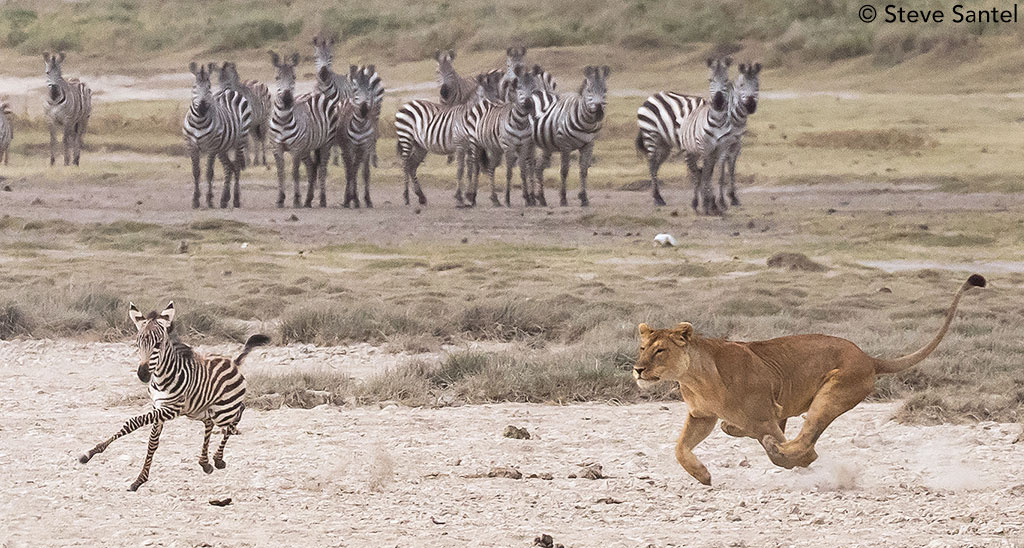 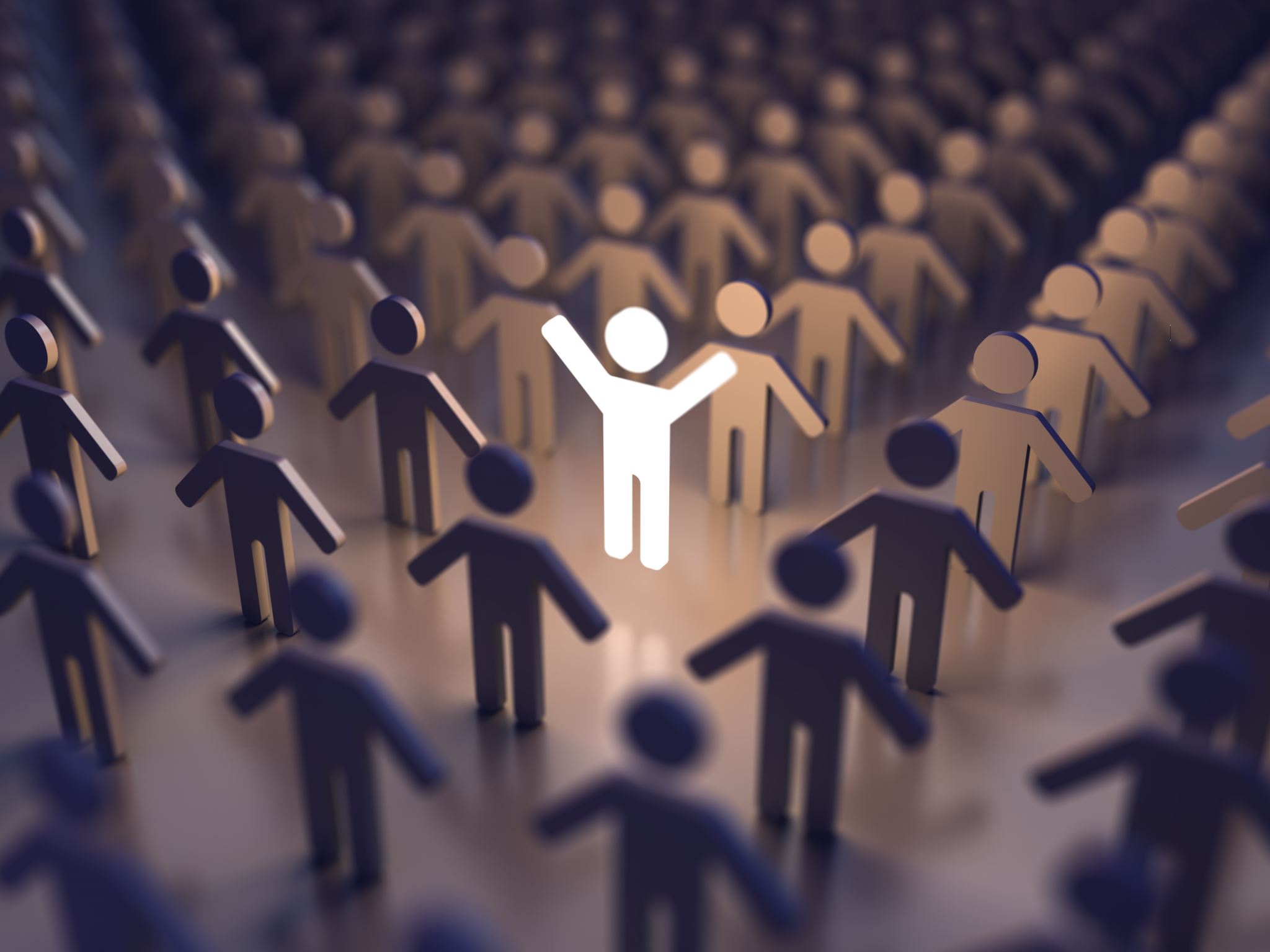 So, if you chose to do something…..?
Sometimes just speaking up was  enough
Often, people are not aware of the impact their words or actions have on others
Nasty ‘banter’ factsWhen someone at work says something rude or nasty to you….
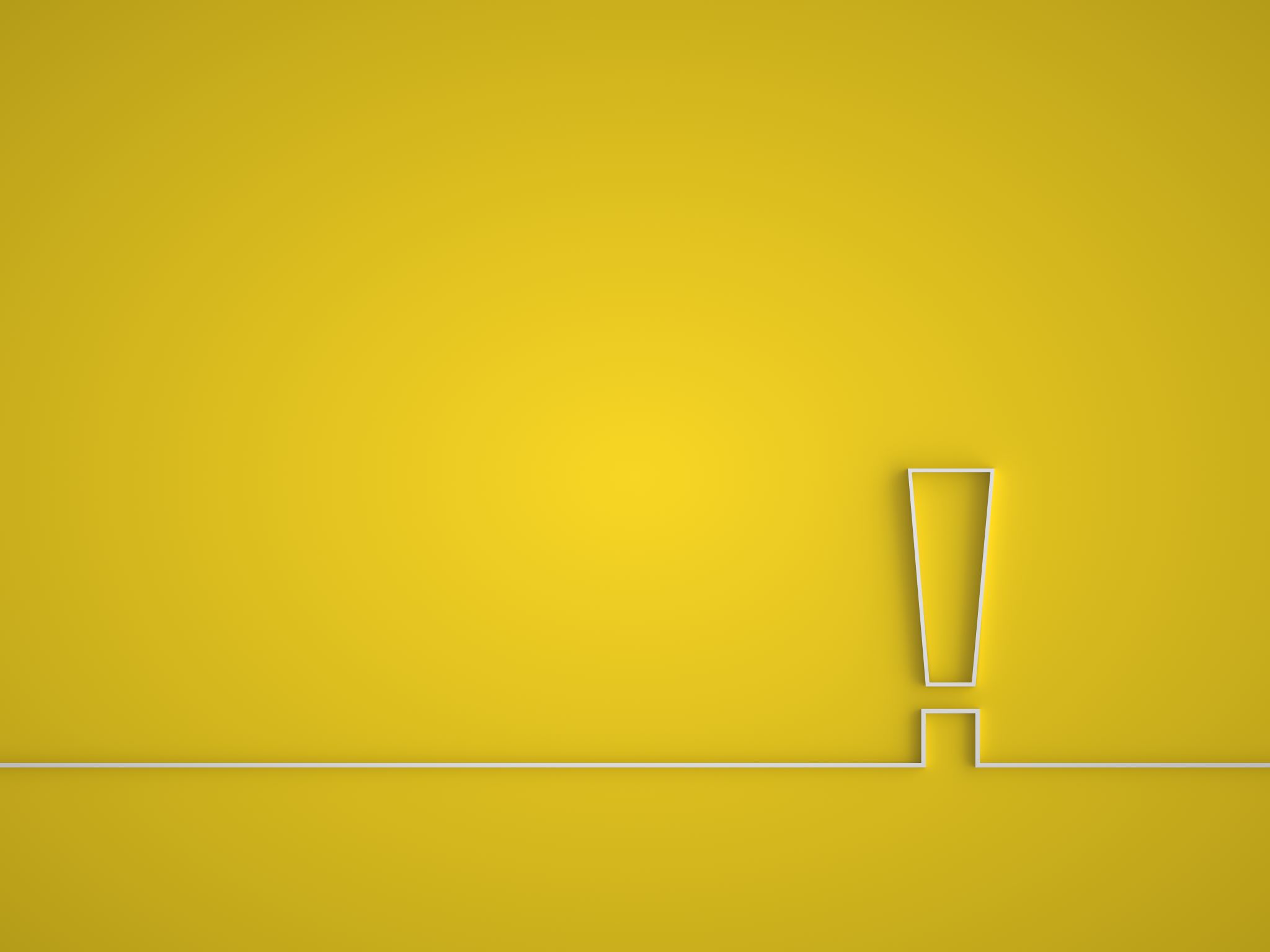 The ‘WITS’ tool
‘When you say or do …..’ (or don’t say or do)

‘I feel ……’

‘The effect / impact on me is …..’

‘So, I’d like to talk to you about …..’
So, what can I say?